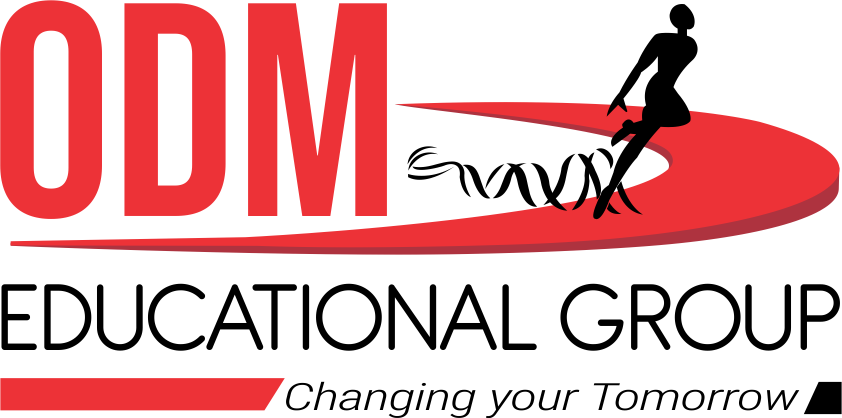 PERIOD 1
MATHEMATICS
CHAPTER NUMBER :~ 4
CHAPTER NAME :-LINEAR EQUATIONS IN TWO VARIABLES
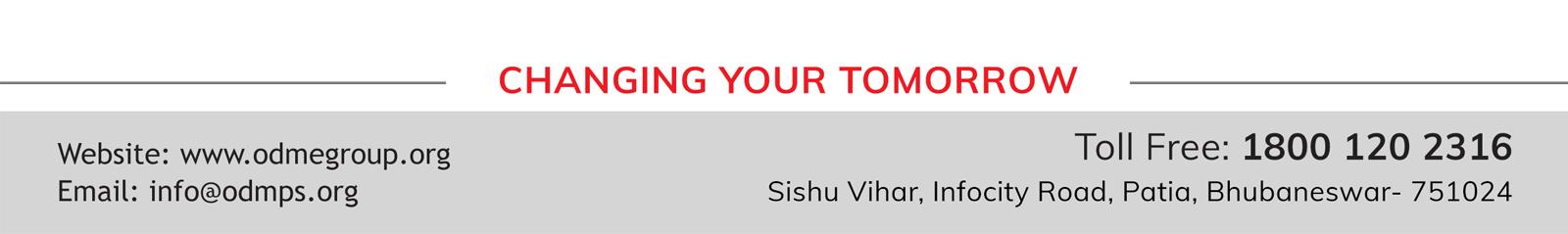 LEARNING OUTCOME:- 


      1.Students will be able to learn concepts about Linear Equations In Two Variables.
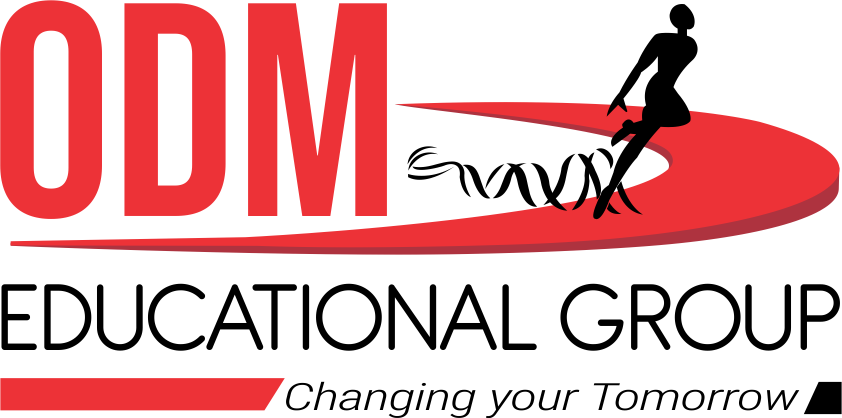 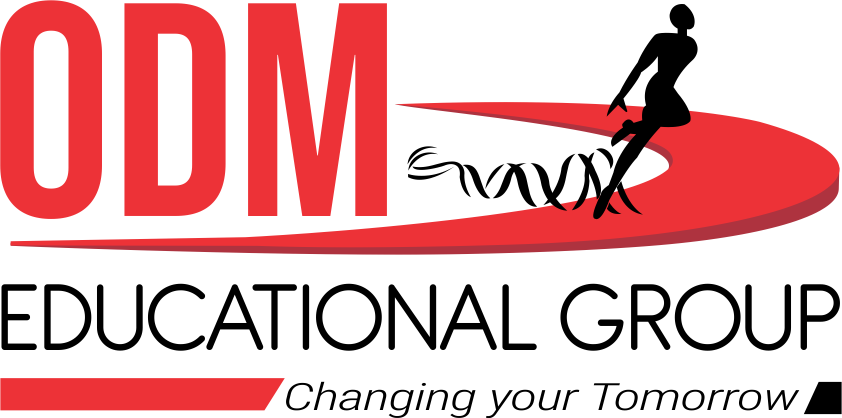 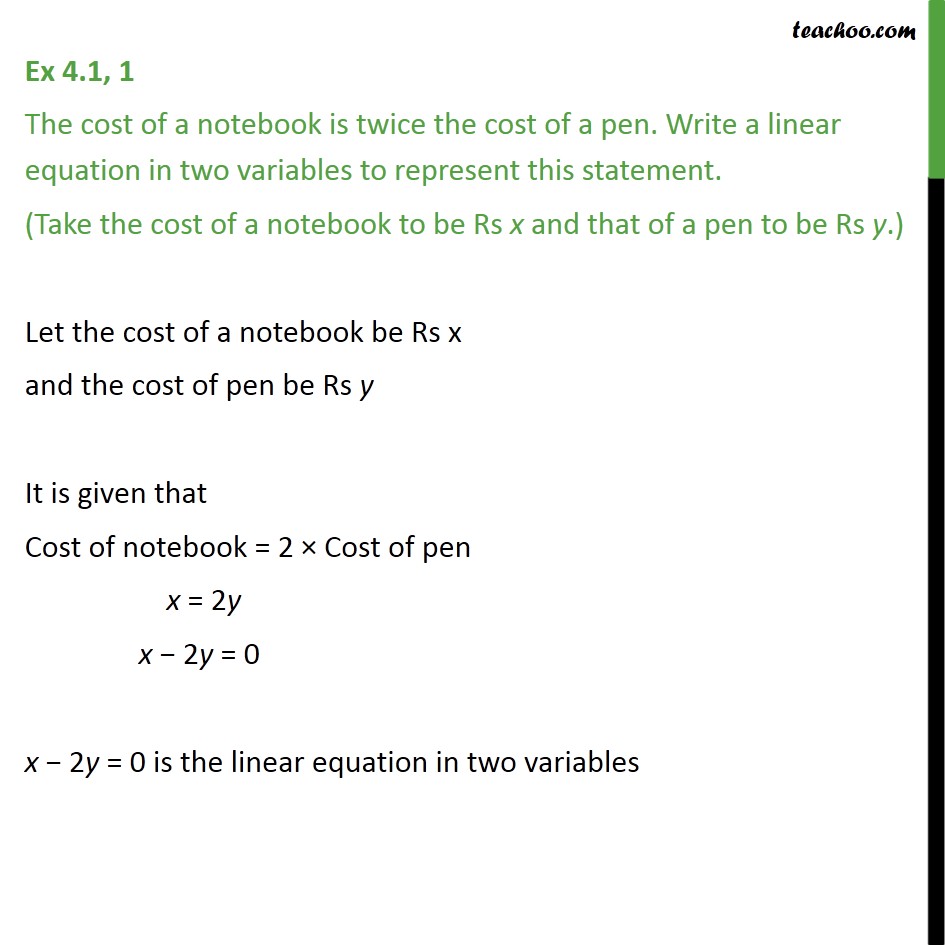 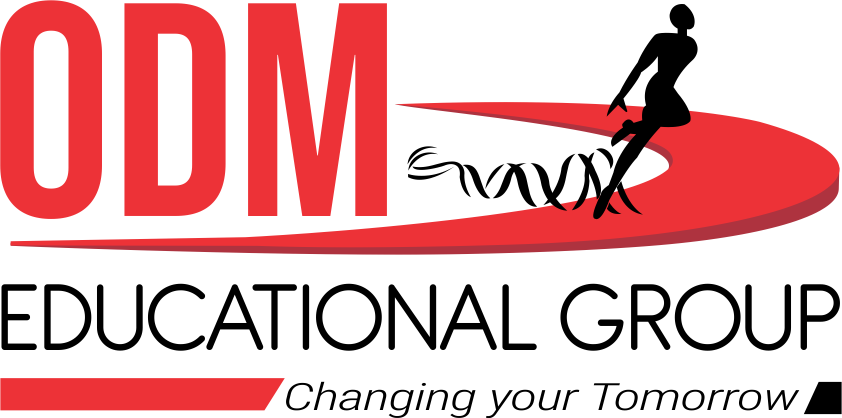 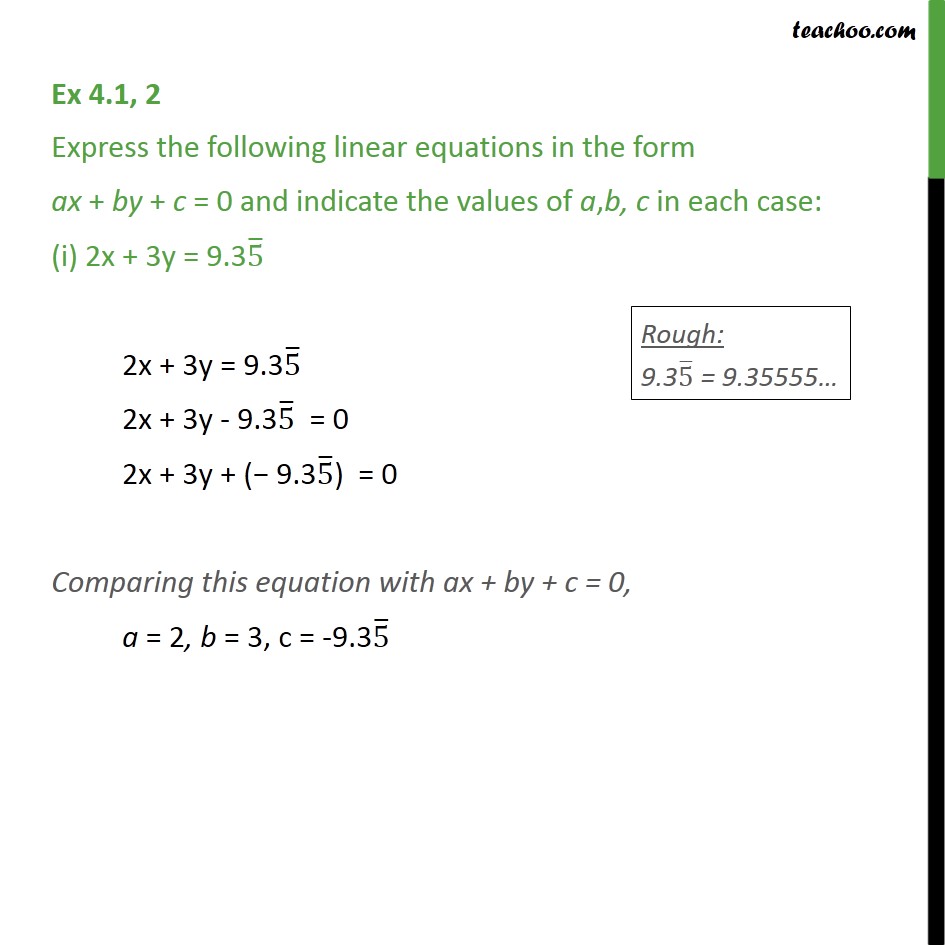 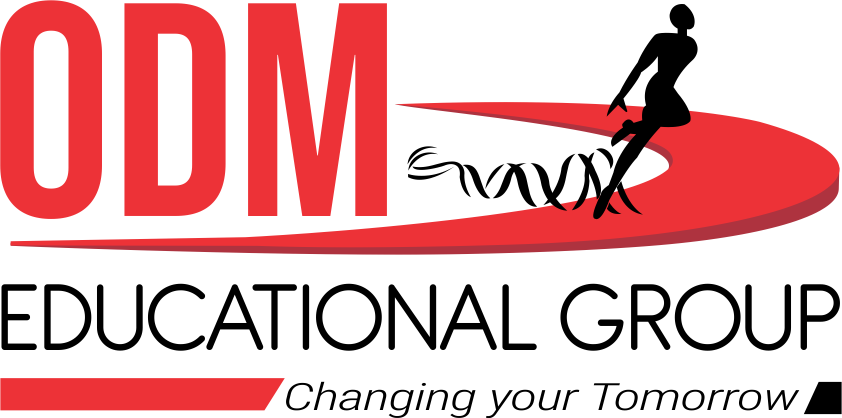 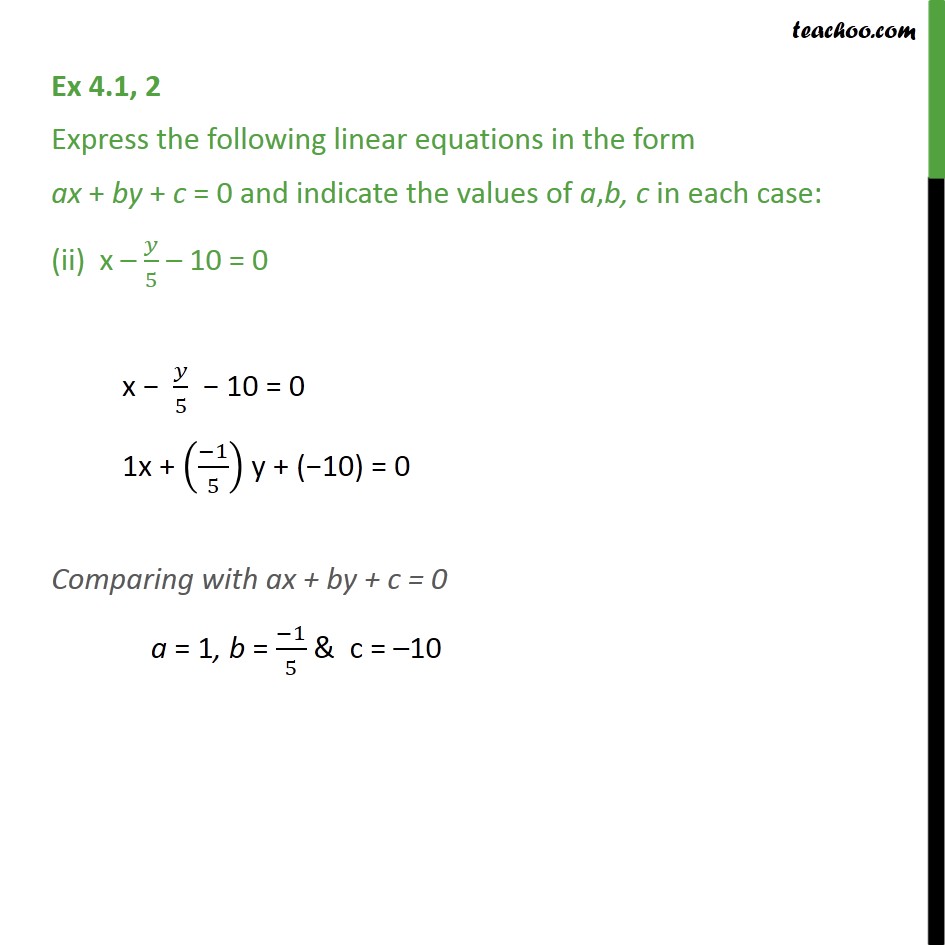 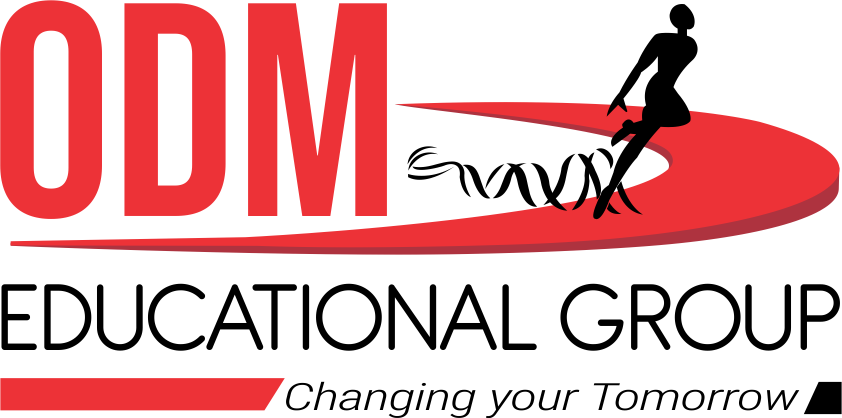 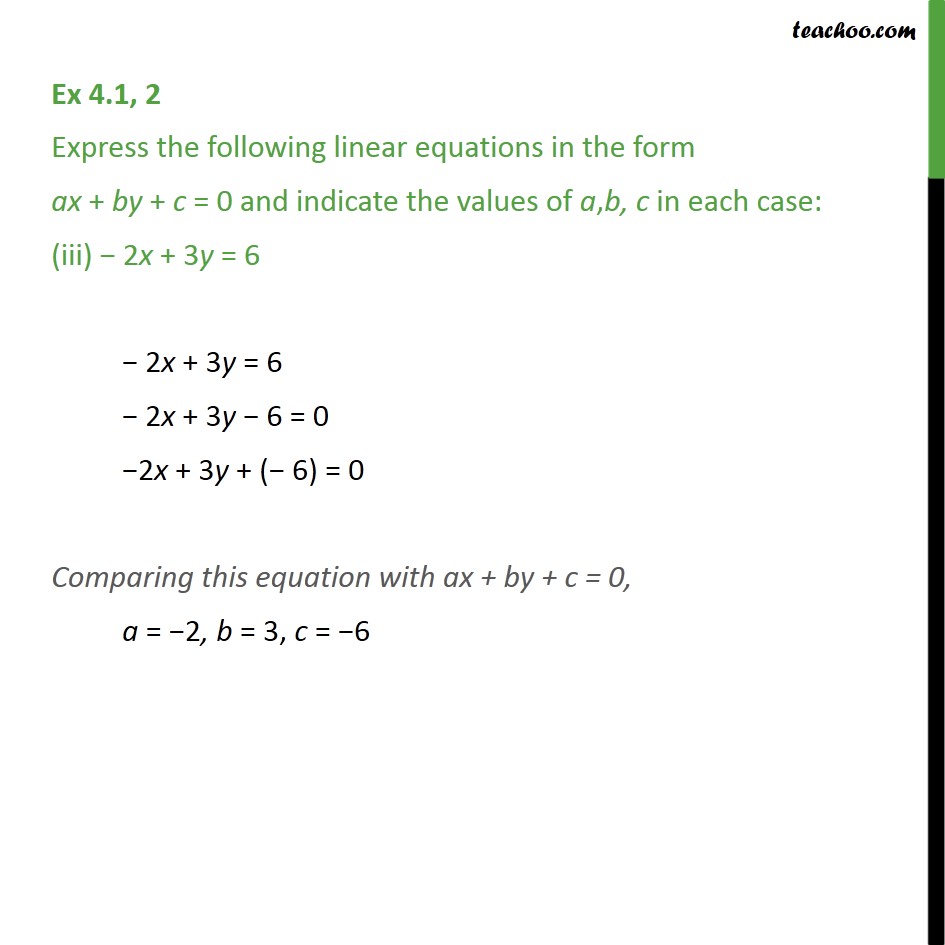 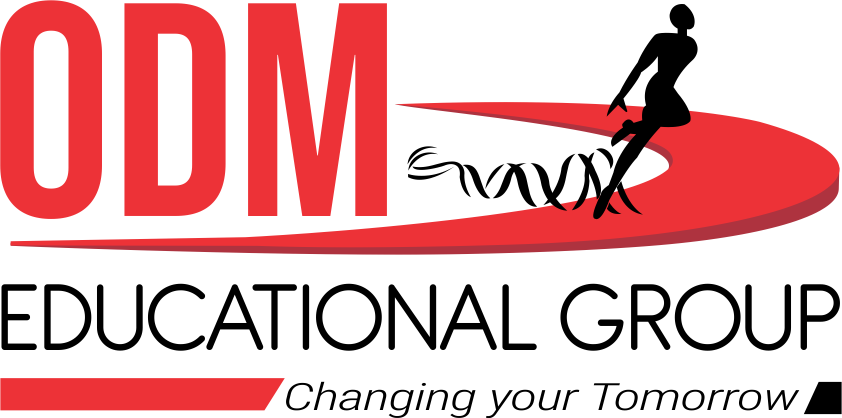 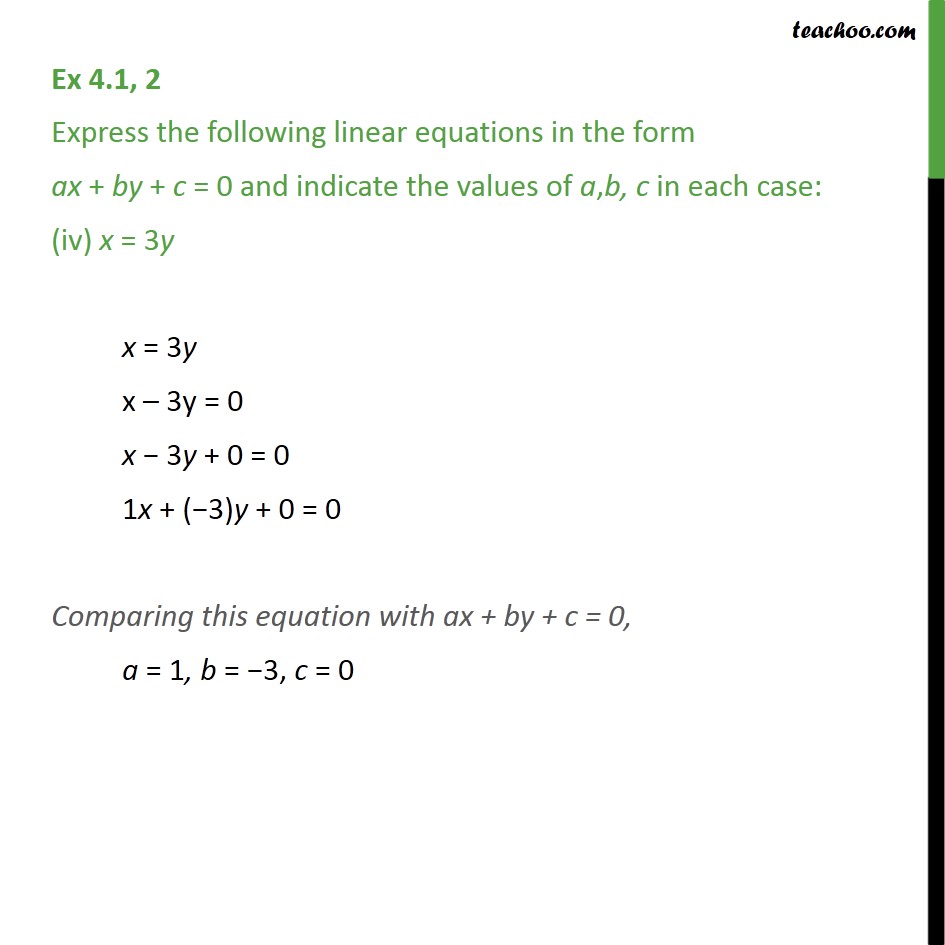 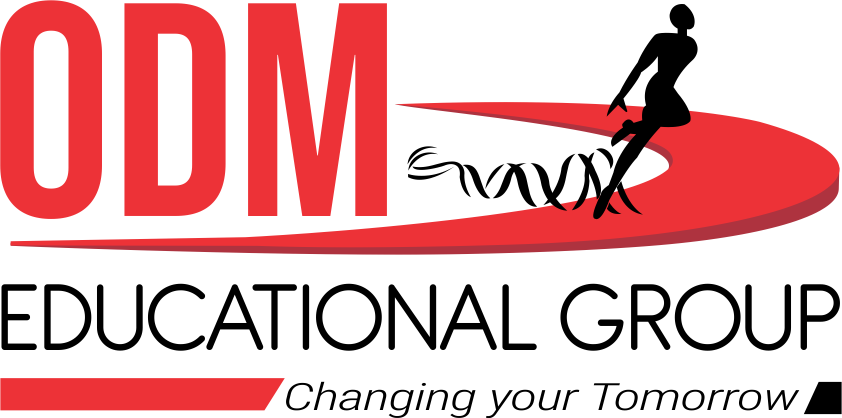 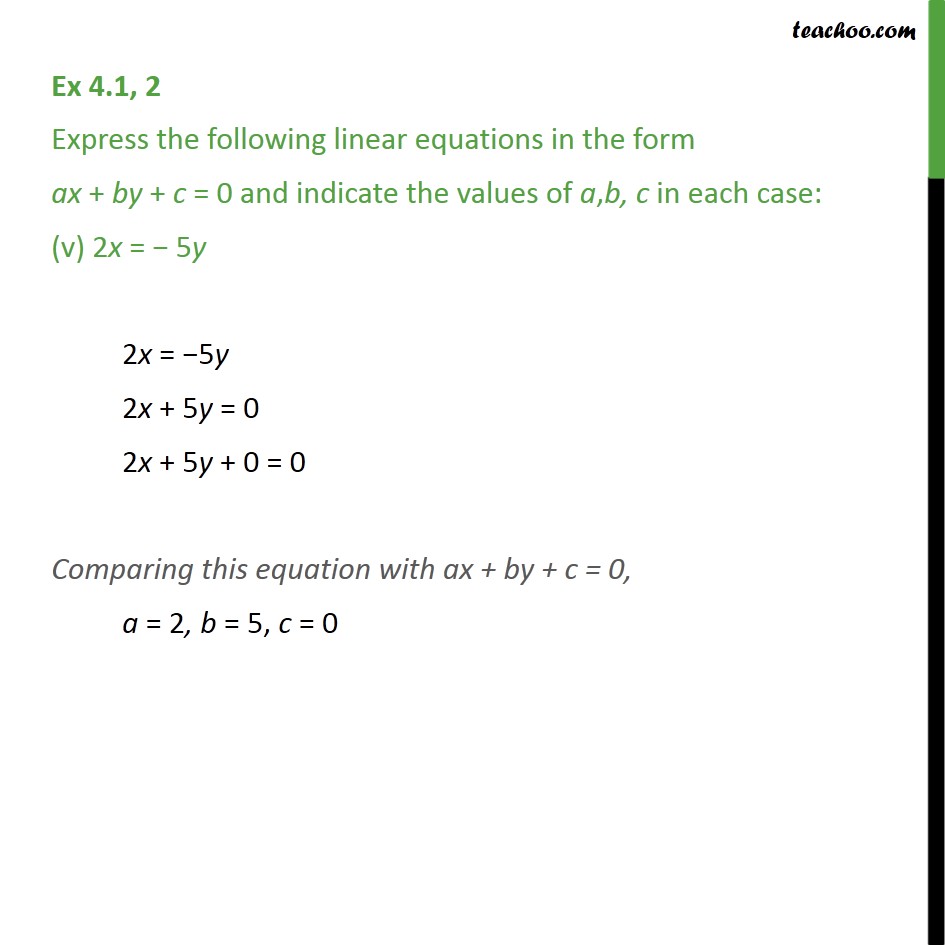 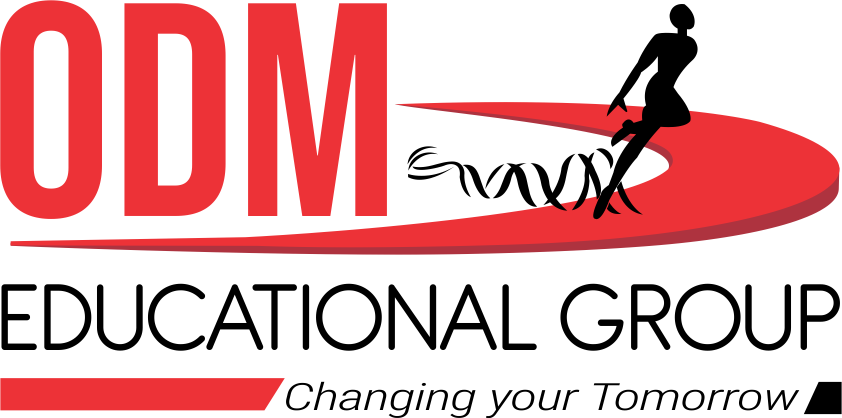 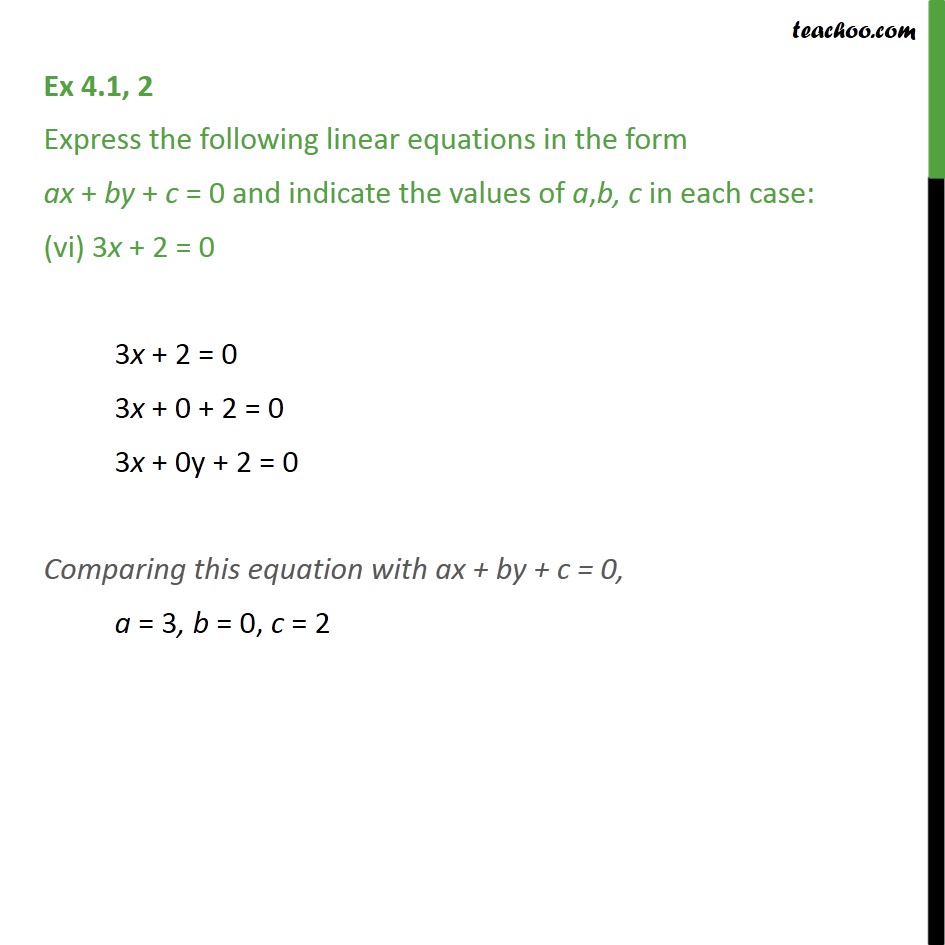 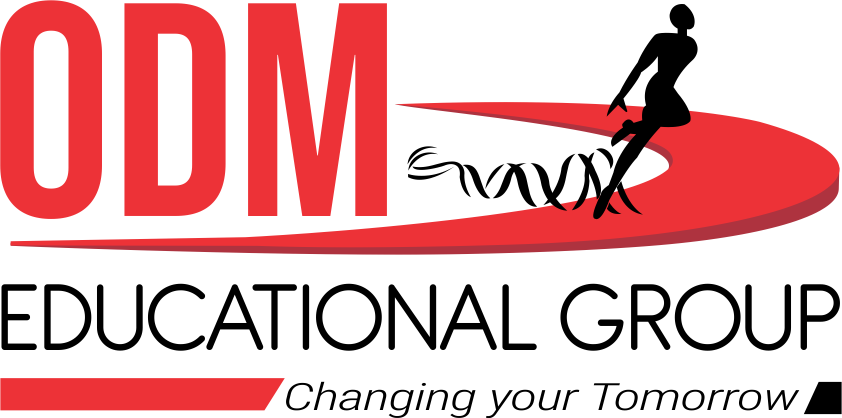 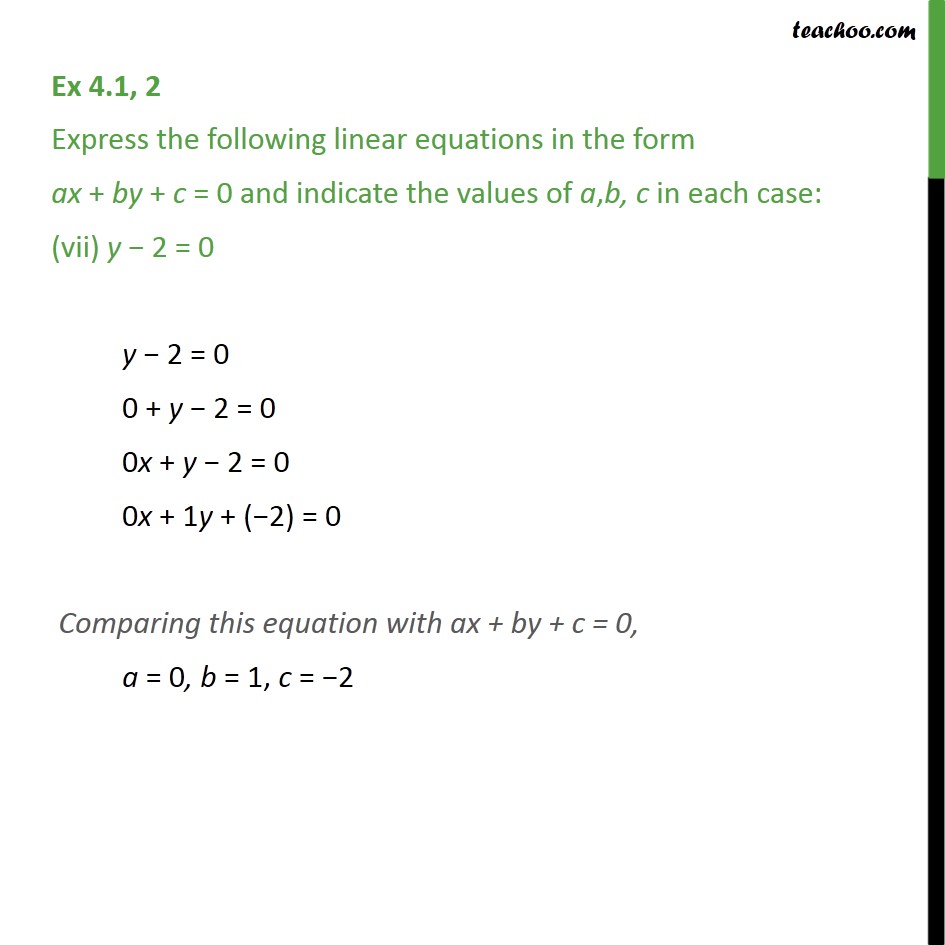 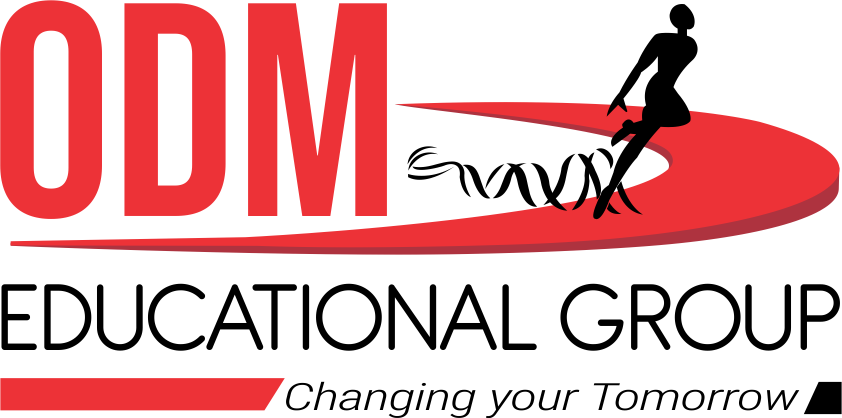 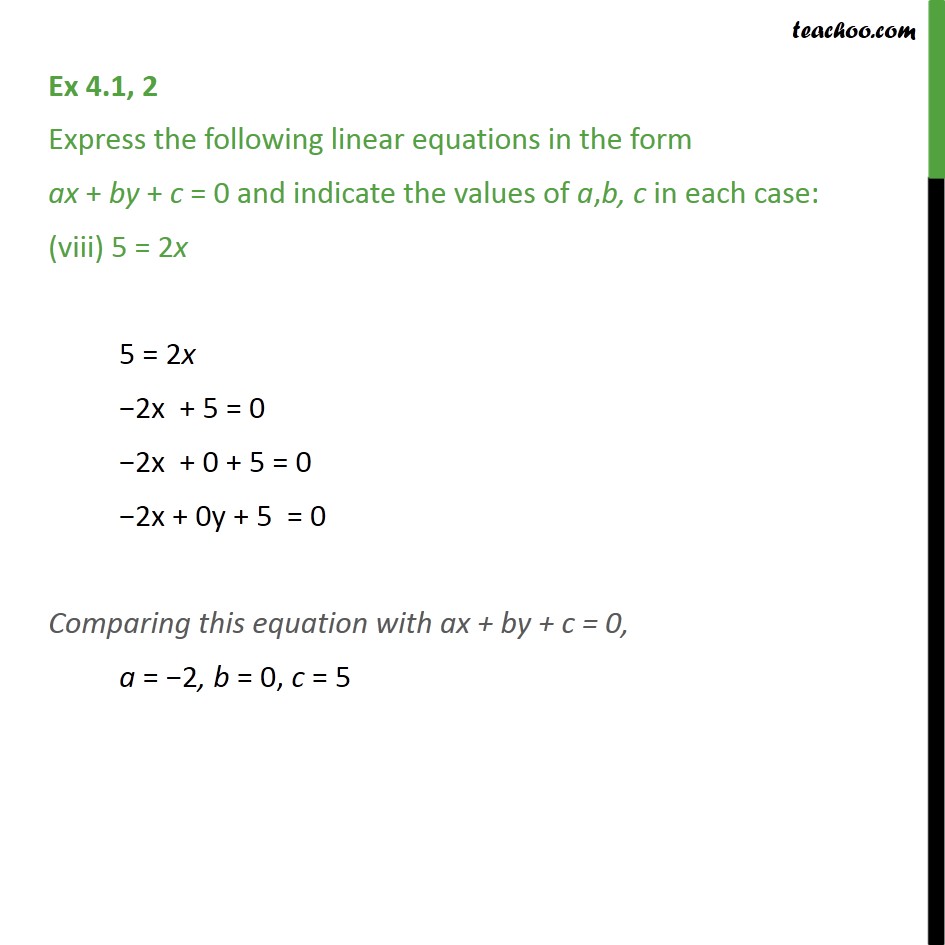 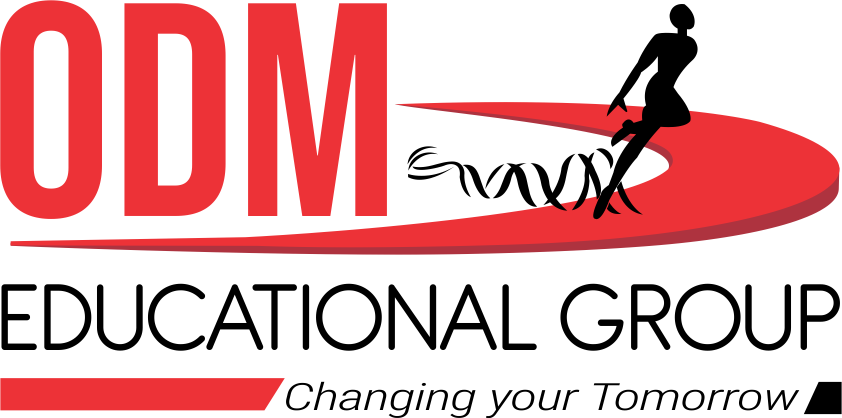 Homework assignment

                                                                                             Exercise 4.1
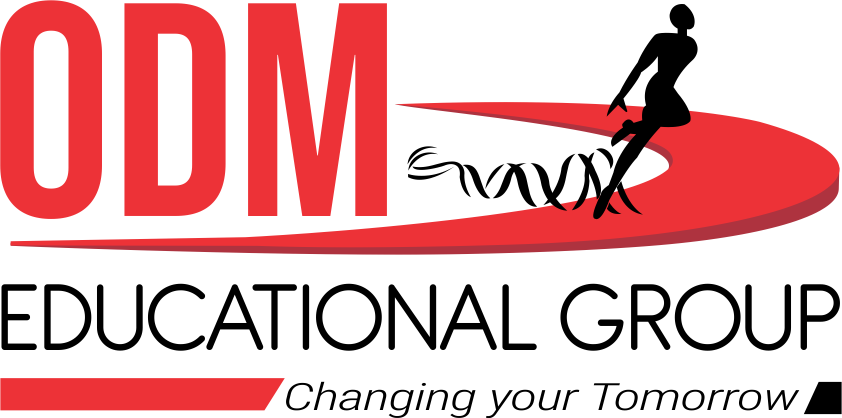 AHA
1. What will be the nature of roots of quadratic equation 2x2 + 4x – n = 0?
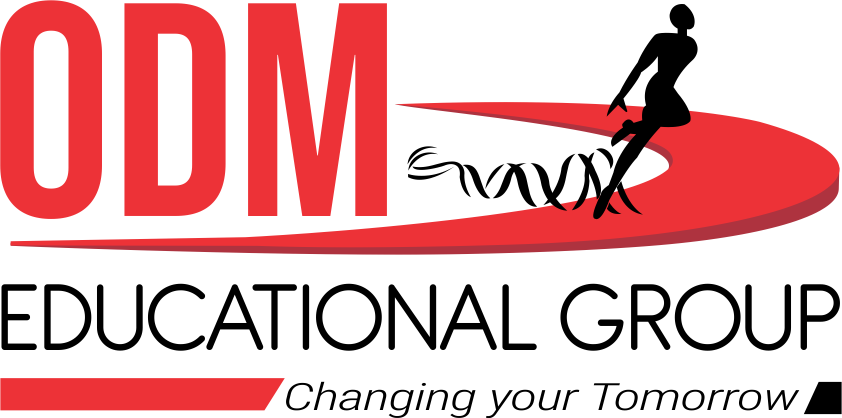 THANKING YOU
ODM EDUCATIONAL GROUP